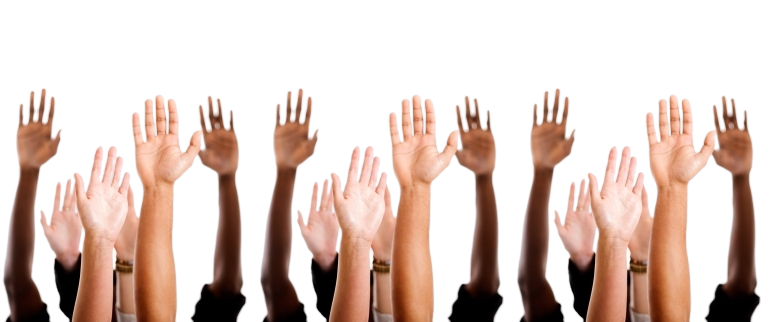 Jornada de Capacitación Formulación Plan  de Participación Ciudadana 2023
Agenda
Contextualización y entendimiento de los lineamientos para la participación ciudadana en la gestión institucional

Resultados de gestión 2022, autodiagnóstico y retos 2023

Cronograma de trabajo 2023 para el equipo de articuladores de participación
.
Estructura de Participación Ciudadana
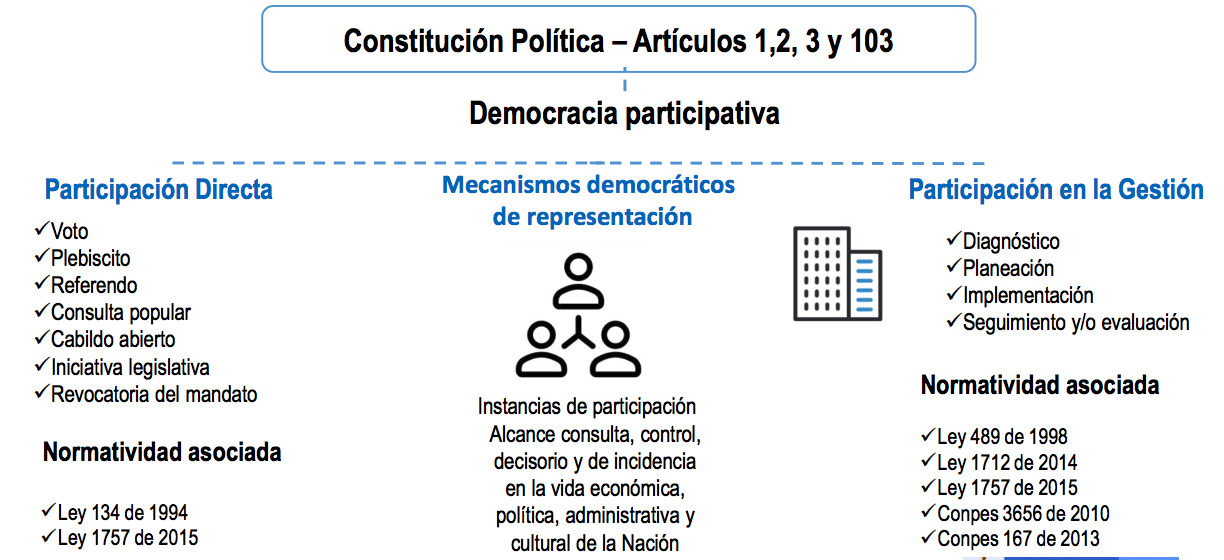 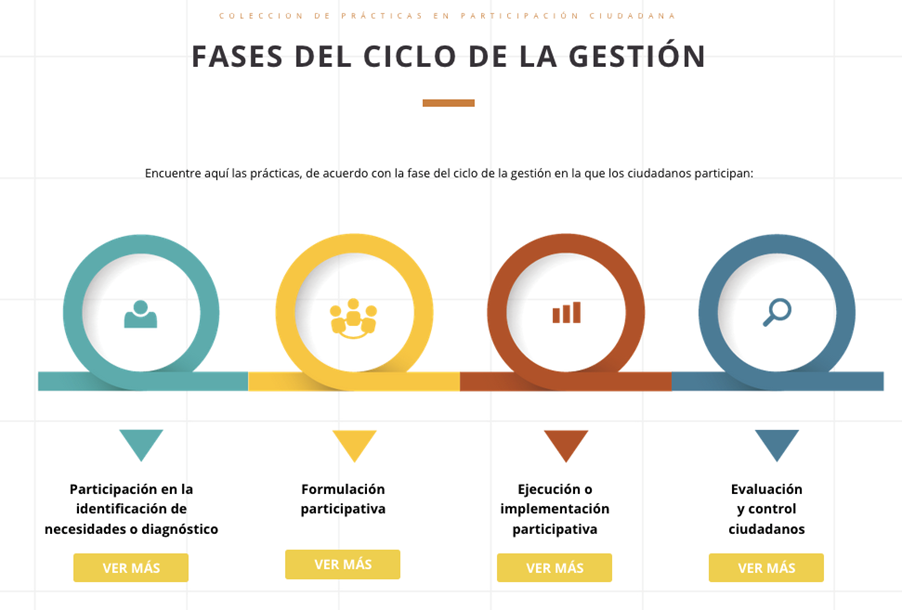 Ley 489 de 1998
Ley 1757 de 2015
Que es la Participación en la Gestión
Qué es: Es el derecho y un deber de la ciudadanía o de sus organizaciones a intervenir en todas las actividades de la gestión pública para garantizar la satisfacción de las necesidades de la población.
Para qué: construir confianza, garantizar derechos, gobierno abierto
Cómo: las entidades deberán diseñar, mantener y mejorar espacios que garanticen la participación ciudadana en todo el ciclo de la gestión pública (diagnóstico, formulación, implementación, evaluación y seguimiento). 
Dónde: desde el Direccionamiento Estratégico y Planeación, se debe incluir de manera explícita la forma como se facilitará y promoverá la participación ciudadana. En MinJusticia se documentan anualmente en el Plan de Participación Ciudadana.
¿Dónde se desarrollan 
estos lineamientos?
MIPG – Política de Participación Ciudadana en la Gestión Pública
MURC – Manual Único de Rendición de Cuentas
Manual de Participación Ciudadana en la Gestión MinJusticia M-GG-02
Consultar
https://sig.minjusticia.gov.co/
¿ Cómo nos organizamos?
Roles y Responsabilidades
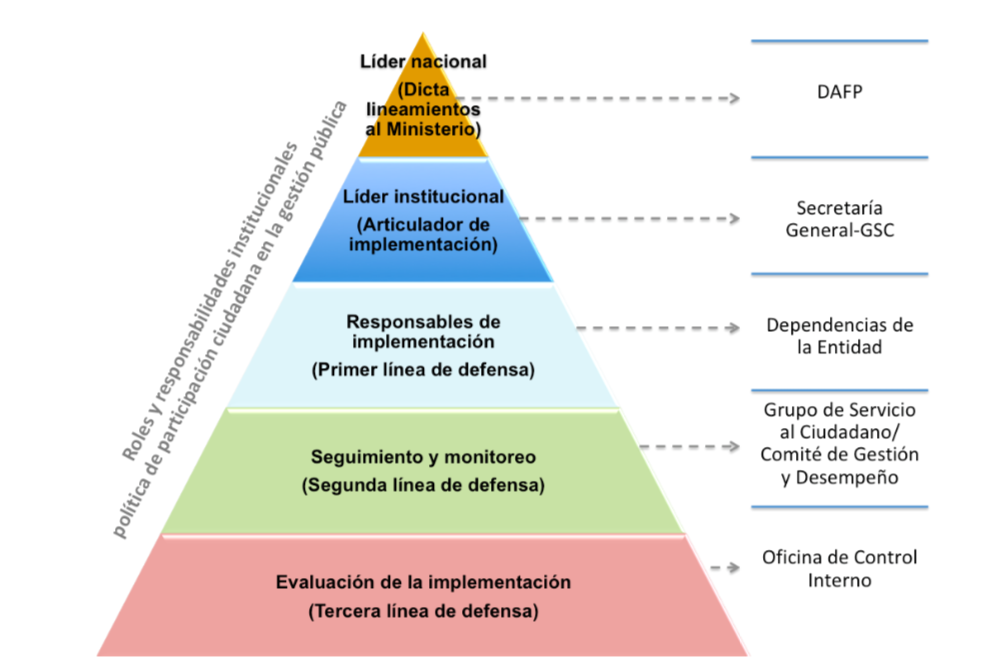 Articuladores de participación ciudadana
¿ Cómo elaboramos el plan de participación ciudadana?
Objetivo Plan Participación Ciudadana
Promover la incidencia de los grupos de interés en las diferentes etapas de gestión del MinJusticia, mediante espacios de diálogo que permitan el control social, la consolidación de condiciones institucionales idóneas para la participación y fomentando la cultura institucional de transparencia, gobierno abierto e integridad.
Estrategias
.
Fomento la cultura de la participación en la gestión
Promoción efectiva de la participación ciudadana en la gestión
Fortalecimiento de las condiciones institucionales para la promoción de la participación
Consolidación  “Ecosistema de Participación MinJusticia”
Gestión conocimiento para promover la participación
Sinergia en divulgación y participación de convocatorias
Sugerencias para fortalecer las estrategias
Actividades de diálogo de doble vía con grupos de interés
Apoyar mecanismos de control social que se constituyan
Fortalecimiento de herramientas
Acompañamiento permanente
Monitoreo
Diagnóstico
Documentación buenas prácticas
El Plan se estructura en las siguientes estrategias
Desarrollar foros
Realizar encuestas a grupos de valor
Ferias de gestión, ferias de transparencia o expo gestión, ferias de servicio al ciudadano
Audiencias públicas participativas
Ejercicios con grupos focales
 Reuniones zonales
Mesas de trabajo temáticas
Encuentros regionales
Crear observatorios ciudadanos
Realizar consejos o espacios formales de participación ciudadana
Habilitar espacios de diálogo a través de medios de comunicación virtual (lives, chats temáticos)
Realizar programas de Tv y radio para rendir cuentas
Cafés del mundo
Ejecutar planes, programas, proyectos con grupos de interés
Promoción efectiva de la participación ciudadana en la gestión
El Plan se estructura en las siguientes estrategias
Construcción del Plan de Participación Ciudadana. 
Diagnósticos del estado actual de la participación ciudadana.
Seguimiento en la implementación del Plan.
Publicación de informes de resultados del plan 
Fortalecer el Menú Participe y Menú servicio al ciudadano 
Estrategias de Rendición de cuentas
Fortalecimiento de las condiciones institucionales para la promoción de la participación
Diseñar campañas de cualificación
Capacitaciones, sensibilizaciones 
Asesorías técnicas
Construcción participativa
Fomento la cultura de la participación en la gestión
Preparación para el desarrollo de las actividades de participación
1.Paso: Identifique los temas de mayor interés para la ciudadanía y grupos de valor de su dependencia.
5. paso: Defina los escenarios que utilizara para el desarrollo en la actividad ( Foros, eventos presenciales, talleres, mesas de trabajo, publicaciones, encuestas, etc).
2.Paso: Defina el objetivo de la actividad teniendo en cuenta los niveles de participación: consulta, control y evaluación, formulación participativa, participación en la información, ejecución o  implementación
6. paso: Defina los canales virtuales, presenciales o mixtos  de participación que utilizara para realizar la actividad (pagina web, redes sociales telefónicos, televisión. Etc) en el caso de usar redes sociales para realizar la actividad se sugiere que el equipo responsable establezca un  # HASTAG, para incentivar la participación de los grupos de interés en el ejercicio a realizar, sea de participación ciudadana
3.Paso:  Defina el equipo de colaboradores (servidores públicos y/o contratistas) que será responsable de planear, desarrollar y evaluar el ejercicio de participación ciudadana o rendición de cuentas.
4.paso: Identifique el grupo de valor objetivo de la actividad de participación ciudadana que se llevará acabo para lo cual se debe observar la G-GG-01 “Guía de identificación y caracterización” del Ministerio y los ejercicios ya realizados por las dependencias.
7. paso: Defina indicadores, metas y producto por cada actividad y la articulación estratégica con los diferentes planes institucionales y los recursos asociados
¿ Cómo diseñar las actividades de mi dependencia ?
*Diligencia el GSC
Desarrollo de la actividad de participación (diálogo):
¿ Donde consultar ?
https://www.minjusticia.gov.co/participe
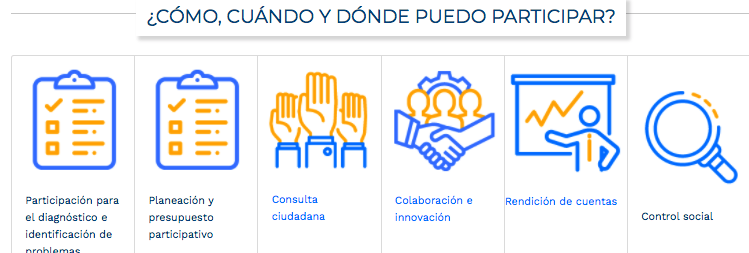 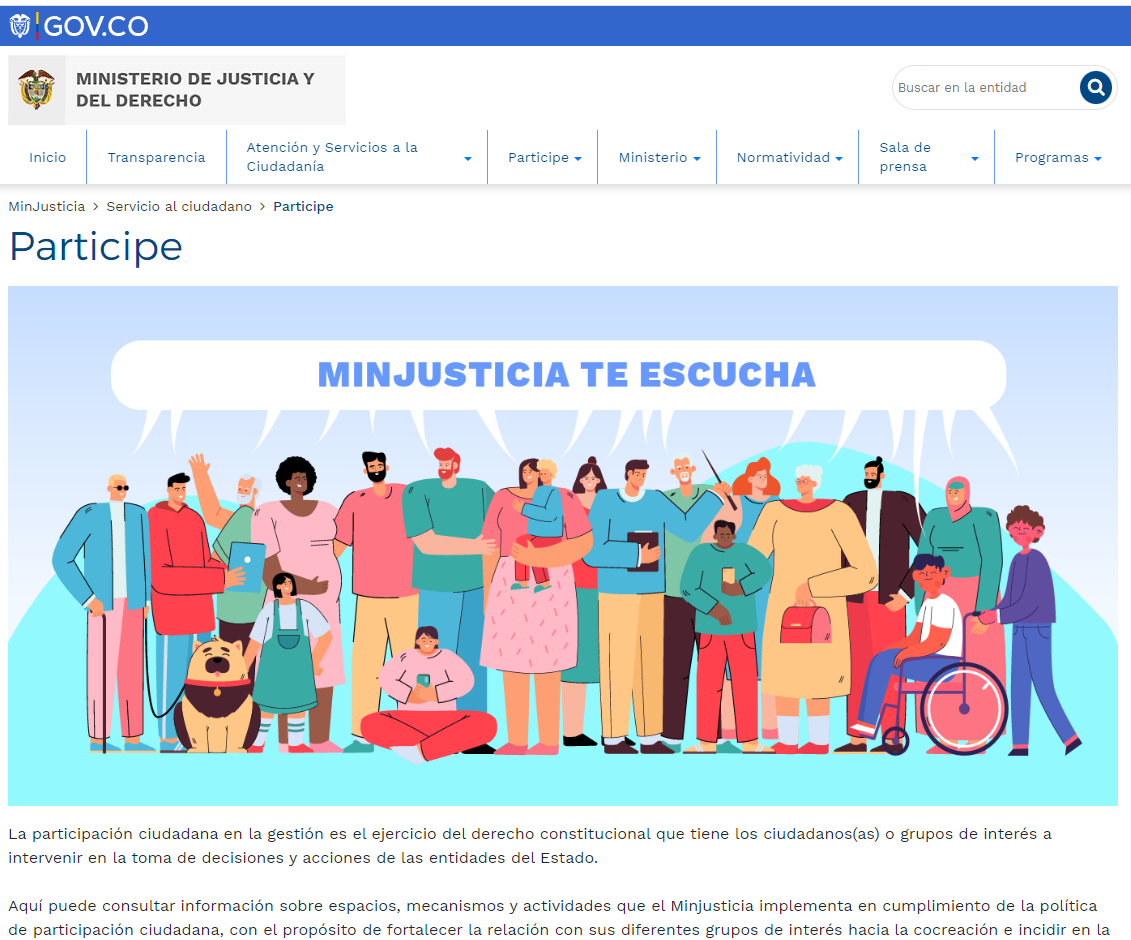 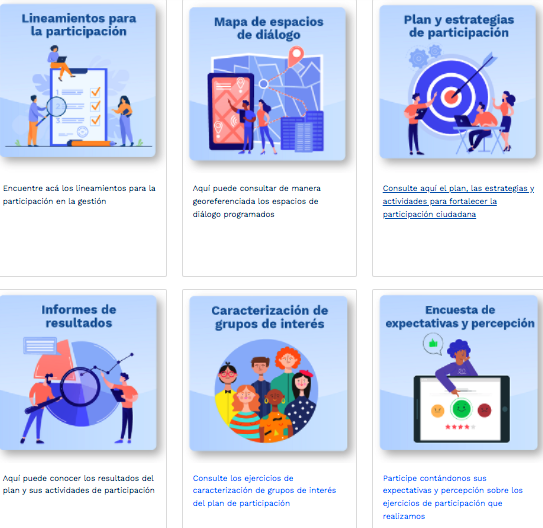 ¿ Cómo se realiza el seguimiento al plan ?
Solicitud de modificaciones a las actividades del plan
La dependencia responsable de su ejecución debe remitir la justificación y el detalle del ajuste requerido a través de memorando dirigido a la coordinación del Grupo de Servicio al Ciudadano para su análisis y respuesta, a más tardar en el 30 de septiembre de cada año.
¿ Cómo Cumplimos?
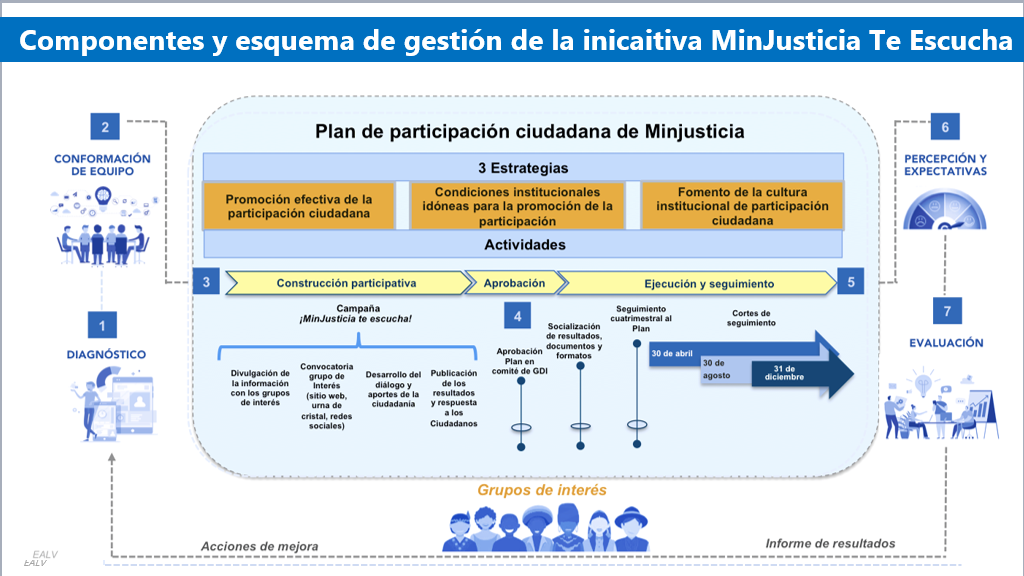 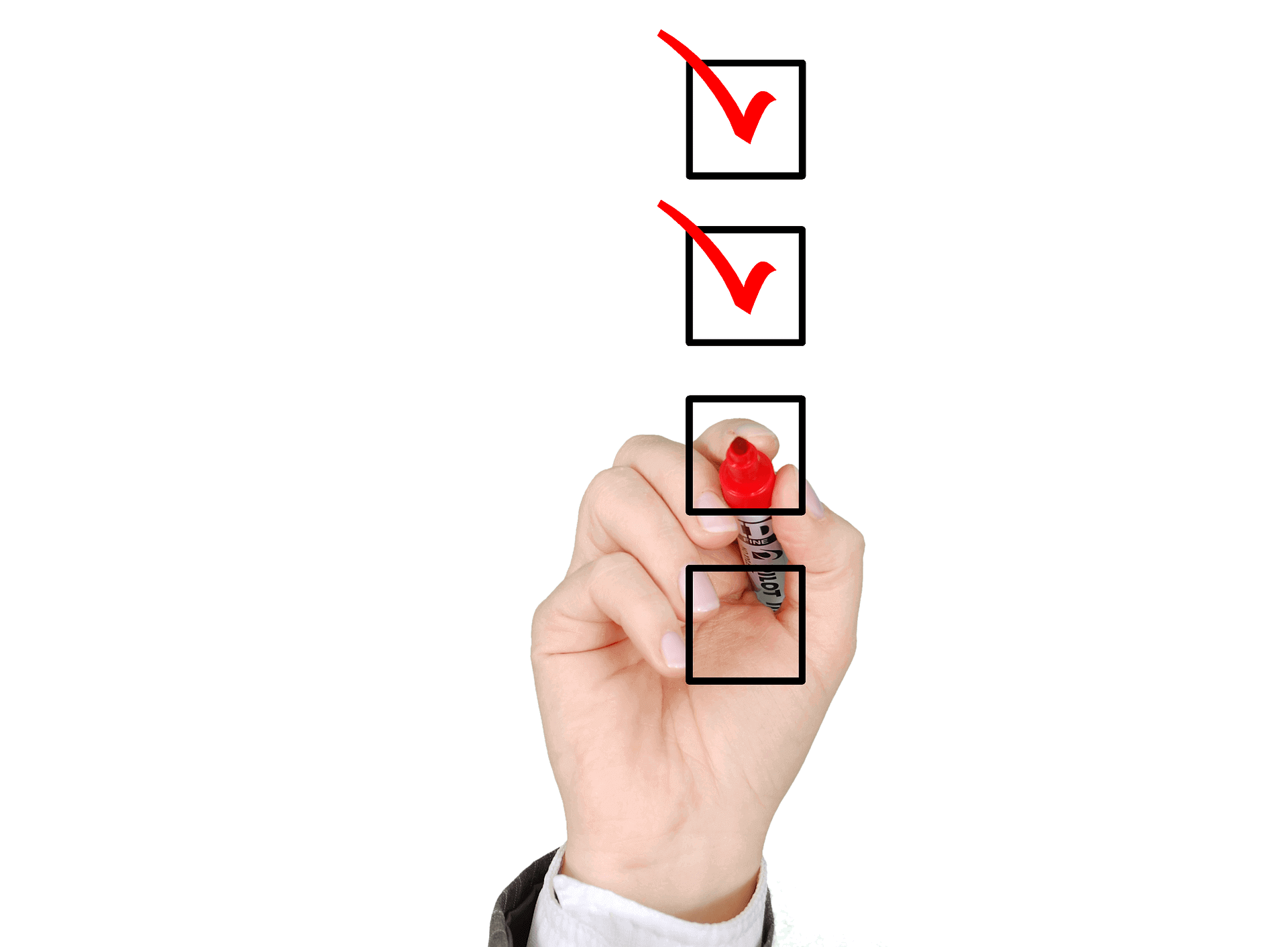 2. Resultados de gestión 2022 y retos 2023
Reconocimiento
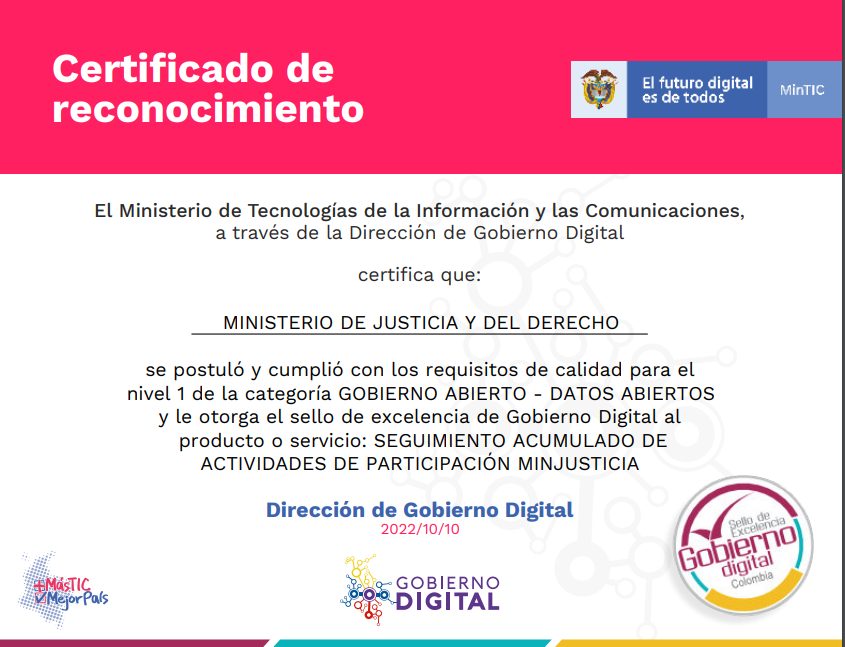 Resultados de autodiagnóstico
Oportunidades de mejora en 2022
Socializar y divulgar previamente a los grupos de valor convocados la información  que considere necesaria para que participen activamente el proceso de participación.

Sistematizar, publicar y divulgar, por parte del  área que ejecutó  la actividad,  los resultados obtenidos en el ejercicio de las diferentes actividades de participación ciudadana adelantadas 

Analizar, por parte del  área que ejecute  la actividad, las recomendaciones u objeciones recibidas en el proceso de participación, y evaluar la viabilidad de su incorporación en la actividad que se sometió al proceso de participación y realizar los ajustes a que haya lugar

Fortalecer el uso de lenguaje claro en la información  que se entregue en el desarrollo de las actividades de diálogo

Documentar las buenas prácticas de participación

Mayor participación de Veedurias y control social
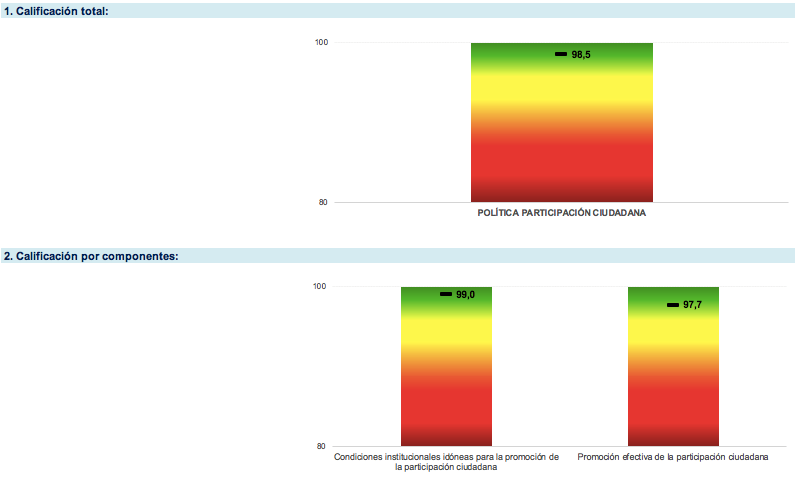 Retos 2023
Seguir fortaleciendo el “Ecosistema de participación de MinJusticia”, con la academia, veedurías, instituciones públicas, el sector privado, y ciudadanos activos, para diversificar la participación.

Continuar realizando pedagogía sobre participación ciudadana a los grupos de valor. Es fundamental empoderar al ciudadano para que este pueda participar con efectividad.

Lograr un nuevo sello de excelencia gobierno digital para ejercicios de participación.

Promover las veedurías y el control social
Recomendaciones
Dar las herramientas de información y diálogo a los ciudadanos. Para ello es importante que cada actividad de participación que desarrolle la Entidad atienda a la caracterización de grupos de interés y las particularidades del territorio hacia el cual se dirija. 

Es necesario realizar una mayor divulgación y pedagogía de la oferta institucional del Ministerio, para evitar falsas expectativas sobre los productos y servicios ofrecidos. La ciudadanía manifestó la necesidad de mantener y fortalecer la capacitaciones.

Continuar con los diálogos sobre rendición de cuentas sobre temáticas especificas del Ministerio, con lo cual se pueda profundizar sobre la gestión realizada y realizar un control social más efectivo.

Diversificar los medios de convocatoria (incluir medios locales) y lugares donde se realizan eventos. Ejemplo: plazas de mercado, parques principales, terminales, centros comerciales, juntas de acción comunal, radios comunitarias, etc.

Cumplir con los criterios legales e incorporar las buenas prácticas en materia de inclusión, para el desarrollo de las actividades de dialogo del Ministerio. 

Es importante continuar con el aprovechamiento de las TIC para el desarrollo de los espacios de diálogo en los  territorios
.
Continuar incentivando el control social y la conformación de veedurías ciudadanas.
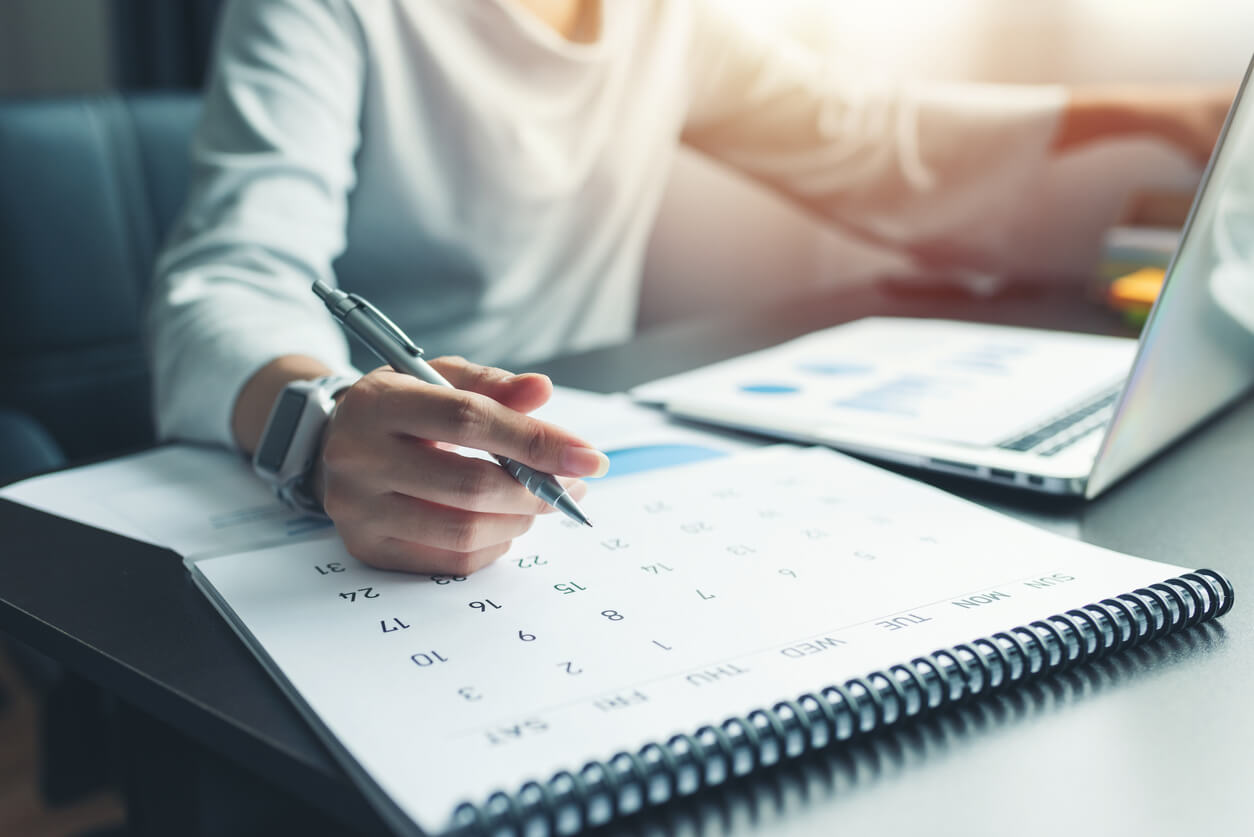 3. Cronograma de trabajo 2023 equipo articuladores
Ecosistema de participación
MinJusticia
Lineamientos MIPG y SIG
Mecanismos de participación
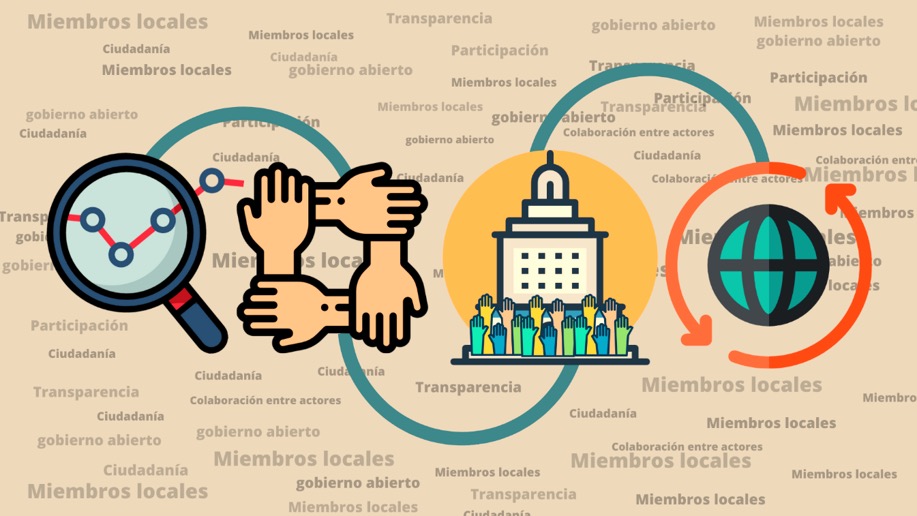 Corresponde a los elementos y herramientas que permiten la participación ciudadana. Algunos ejemplos son las redes sociales, formularios virtuales, focus group, audiencias, etc.
Establecen las reglas de juego para la participación ciudadana en la gestión pública
Plan y estrategias de participación
Grupos de interés
Actores que se interesan por la gestión realizada por el MinJusticia y que tienen el derecho y deber de incidir en su gestión.
Contienen los escenarios de dialogo del Ministerio en cada una de las etapas de la gestión pública, los cuales se establecen en codiseño Entidad- grupos de interés
Conceptualización de la actividad
¿En qué consistiría?
En un mecanismo o estrategia para promover y facilitar la interacción de los grupos de interés con MinJusticia, entorno a los ejercicios de diálogo que se realizan en las diferentes etapas de la gestión pública, a través de la inscripción voluntaria en la base de datos del ecosistema de participación institucional para recibir cualificación, convocatorias e información de los resultados de la gestión de la Entidad.
¿Cómo operaría?
Pasos
Herramientas
Herramientas
Conceptualización de la actividad
1
2
3
Recibe cualificación para fortalecer tus habilidades para participar
Conoce y evalúa las actividades de participación de MinJusticia
¿Quieres formar parte de la Red de Participación?
Insumos para mejoramiento continuo
Base de datos 
fortalecida
Grupos de interés cualificados e informados
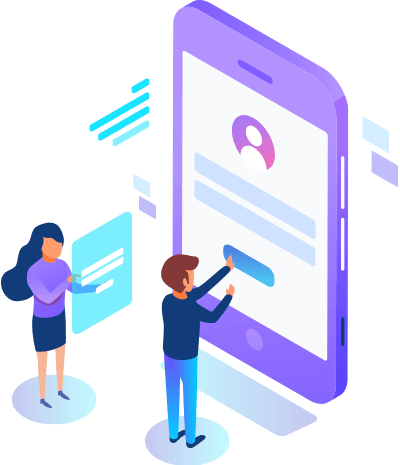 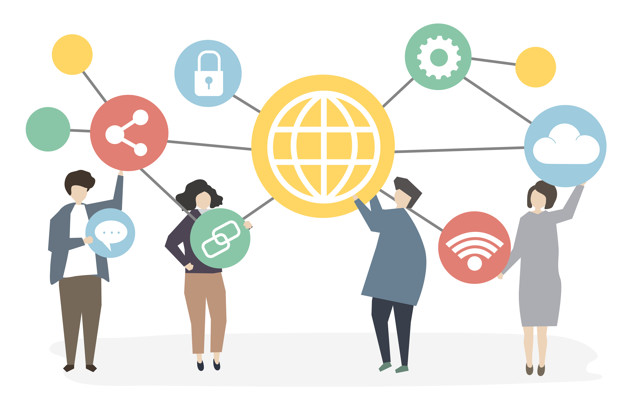 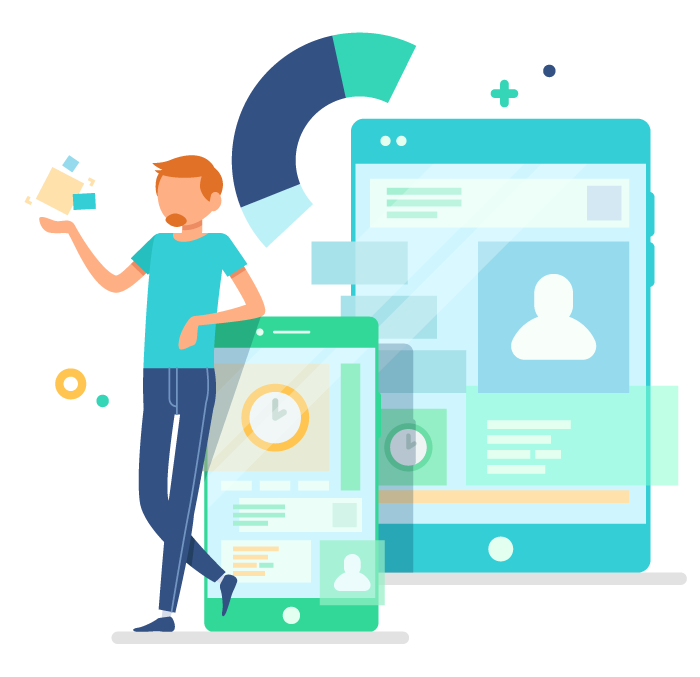 Ecosistema de participación MinJusticia fortalecido
Accede a la información de las actividades de participación
¡MinJusticia te esucha!
Cuéntanos tus expectativas sobre las actividades de participación que realizamos
¿Quieres conocer y participar en las actividades de diálogo de MinJusticia?   Inscríbete aquí
Canales de comunicación
Herramienta de medición y recolección
Formulario virtual